Chào mừng các em đến với bài giảng hôm nay!
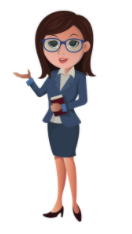 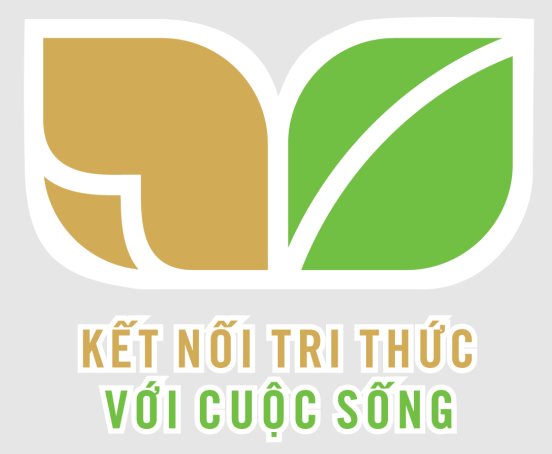 HOẠT ĐỘNG KHỞI ĐỘNG
2
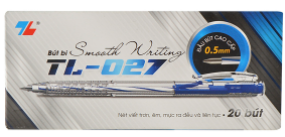 Trong đợt tổng kết HKI, lớp 6A được Hội cha mẹ học sinh thưởng 50 cái bút. Trường lại thưởng thêm cho lớp 4 hộp bút nữa ( số bút trong mỗi hộp là như nhau).
50 bút
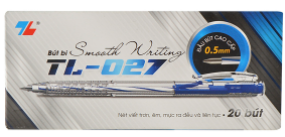 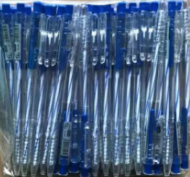 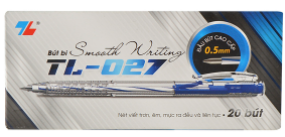 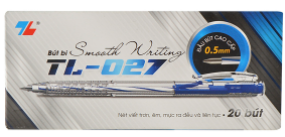 Nếu không biết số bút trong mỗi hộp, ta có thể chia đều số bút đó cho 4 tổ được không?
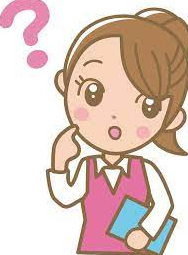 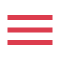 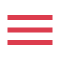 3
CHƯƠNG II: TÍNH CHIA HẾT TRONG TẬP HỢP CÁC SỐ TỰ NHIÊN
BÀI 8: QUAN HỆ CHIA HẾT VÀ TÍNH CHẤT
( 2 Tiết)
KIẾN THỨC TRỌNG TÂM
02
01
Quan hệ chia hết
Tính chất chia hết của một tổng
02
03
1
QUAN HỆ CHIA HẾT
7
1. Quan hệ chia hết
Thực hiện phép chia
15 : 3
16 : 3
Trong hai số 15 và 16, số nào chia hết cho 3, số nào không chia hết cho 3?
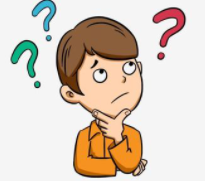 8
1. Quan hệ chia hết
9
1. Quan hệ chia hết
?
⋮̸
10
45
?
24
?
6
35
?
42
⋮̸
?
5
4
10
1. Quan hệ chia hết
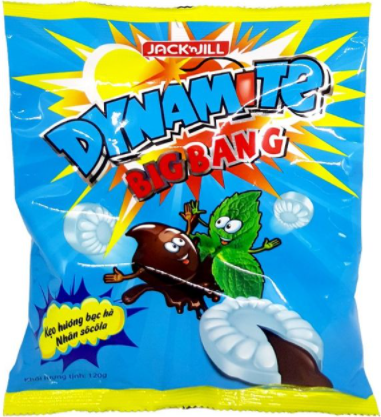 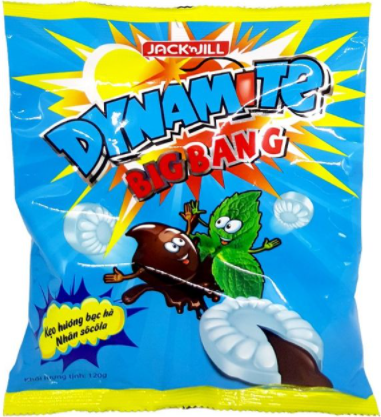 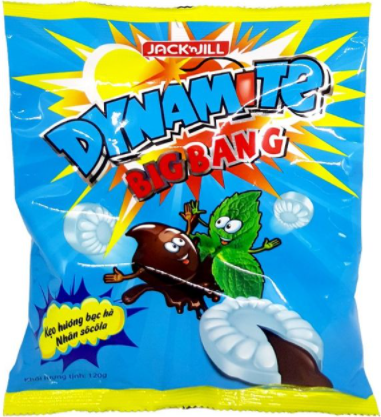 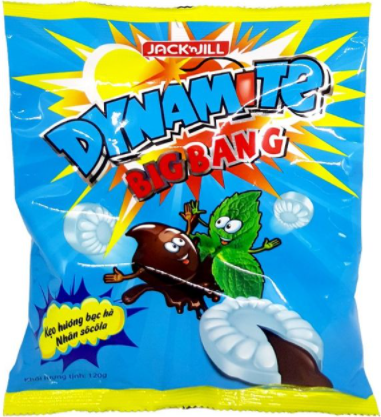 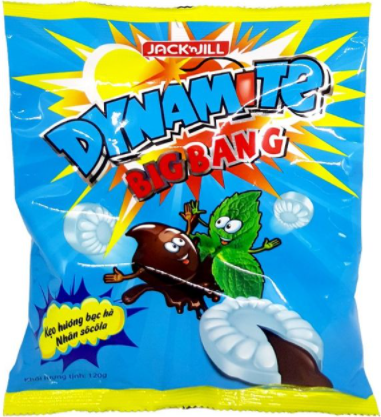 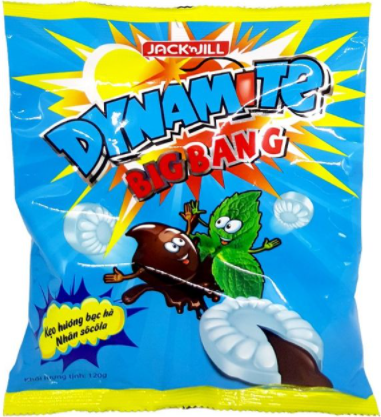 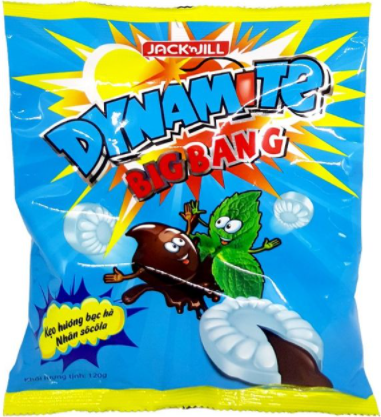 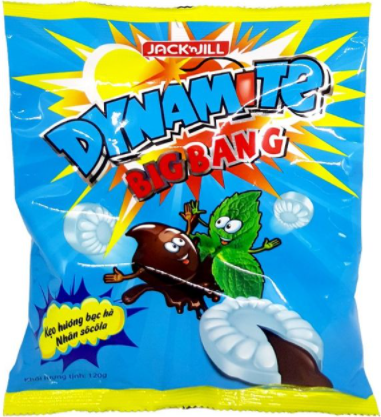 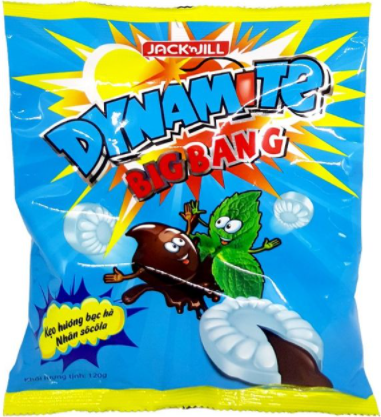 Ví dụ 1:
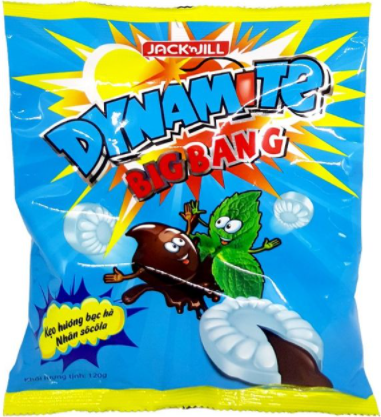 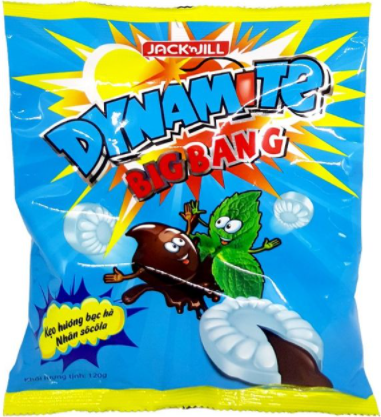 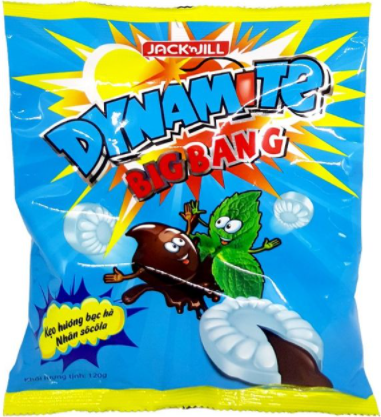 Nhân dịp sinh nhật, mẹ cho Việt 12 gói kẹo để liên hoan với các bạn, mỗi gói có 35 chiếc. Biết lớp Việt có 5 tổ, hỏi Việt có thể chia đều số kẹo cho các tổ không?
Giải:
Việt có số kẹo là:  12 . 35.
11
1. Quan hệ chia hết
3 là ước của 15
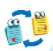 Ước và bội
15 là bội của 3
Nếu a chia hết cho b, ta nói b là ước của a và a là bội của b
Ta kí hiệu Ư(a) là tập hợp các ước của a và B(b) là tập hợp các bội của b.
12
1. Quan hệ chia hết
?
Bạn Vuông hay Tròn đúng nhỉ?
5 là ước của 15
6 là ước của 15
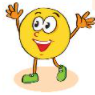 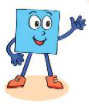 13
1. Quan hệ chia hết
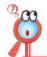 Cách tìm ước và bội
Lần lượt chia 12 cho các số từ 1 đến 12, em hãy viết tập hợp tất cả các ước của 12.
Bằng cách nhân 8 với 0; 1; 2; ... em hãy viết các bội của 8 nhỏ hơn 80.
HĐ1
HĐ2
Ư(12) = { 1; 2; 3; 4; 6; 12}
B (8) = { 8; 16; 24; 32; 40; 48; 56; 64; 72}
14
1. Quan hệ chia hết
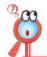 Cách tìm ước và bội
15
1. Quan hệ chia hết
Luyện tập 1:
Hãy tìm tất cả các ước của 20;
Hãy tìm tất cả các bội nhỏ hơn 50 của 4.
Giải:
a) Ư ( 20 ) = { 1; 2; 4; 5; 10; 20}
b) Các bội nhỏ hơn 50 của 4 là:
4; 8; 12; 16; 20; 24; 28; 32; 36; 40; 44; 48.
16
1. Quan hệ chia hết
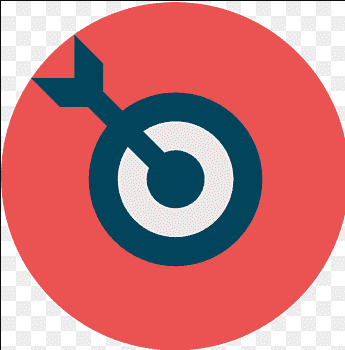 THỬ THÁCH NHỎ
Hãy tìm ba ước khác nhau của 12 sao cho tổng của chúng bằng 12
17
2
Tính chất chia hết của một tổng
18
2. Tính chất chia hết của một tổng
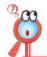 Trường hợp chia hết
Viết hai số chia hết cho 5. Tổng của chúng có chia hết cho 5 không?
Viết ba số chia hết cho 7. Tổng của chúng có chia hết cho 7 không?
HĐ3
HĐ4
19
2. Tính chất chia hết của một tổng
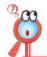 Trường hợp chia hết
20
2. Tính chất chia hết của một tổng
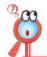 Trường hợp chia hết
Chú ý: Tính chất 1 cũng đúng với một hiệu.
21
2. Tính chất chia hết của một tổng
Luyện tập 2:
Không thực hiện phép tính, hãy cho biết:
24 + 48 có chia hết cho 4 không. Vì sao?
48 + 12 – 36 có chia hết cho 6 không? Vì sao?
Giải:
22
2. Tính chất chia hết của một tổng
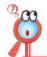 Trường hợp không chia hết
Hãy viết hai số, trong đó một số chia hết cho 5 và số còn lại không chia hết cho 5. Tổng của chúng chia hết cho 5 không?
Hãy viết ba số, trong đó hai số chia hết cho 4 và số còn lại không chia hết cho 4. Tổng của chúng có chia hết cho 4 không?
HĐ5
HĐ6
23
2. Tính chất chia hết của một tổng
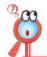 Trường hợp không chia hết
24
2. Tính chất chia hết của một tổng
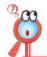 Trường hợp không chia hết
Chú ý: Tính chất 2 cũng đúng với một hiệu.
25
2. Tính chất chia hết của một tổng
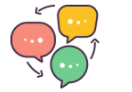 Tranh luận
Tớ thấy không đúng
Hai số không chia hết cho 4 thì tổng của chúng cũng không chia hết cho 4
Còn bạn thì sao?
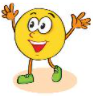 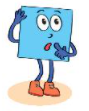 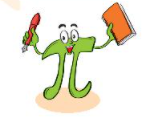 26
LUYỆN TẬP
Giải:
27
LUYỆN TẬP
2.6. Khẳng định nào sau đây là đúng?
a) 219 . 7 + 8 chia hết cho 7;
b) 8 . 12 + 9 chia hết cho 3
Giải:
a) 219 . 7 + 8 chia hết cho 7;
b) 8 . 12 + 9 chia hết cho 3
28
VẬN DỤNG
Vận dụng 1
Hãy tìm x thuộc tập {1; 14; 16; 22; 28}, biết tổng 21 + x chia hết cho 7
Giải:
29
THẢO LUẬN NHÓM
2.8. Đội thể thao của trường có 45 vận động viên. Huấn luyện viên muốn chia thành các nhóm để luyện tập sao cho mỗi nhóm có ít nhất 2 người và không quá 10 người. Biết rằng các nhóm có số người như nhau, em hãy giúp huấn luyện viên chia nhé.
Giải:
Nếu gọi số người trong nhóm là x. Thì x cần điều kiện gì?
Đội thể thao của trường có 45 vận động viên và số người mỗi nhóm là như nhau 
Vậy x có quan hệ gì với 45?
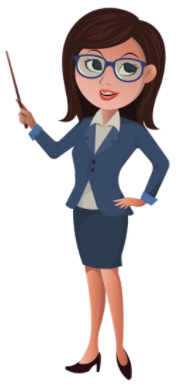 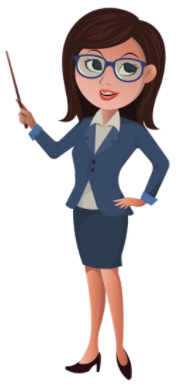 Vậy Huấn luyện viên có thể chia các nhóm thành 3; 5 hoặc 9 người.
30
HƯỚNG DẪN VỀ NHÀ
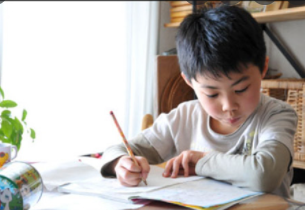 Ôn lại nội dung kiến thức đã học.
 Hoàn thành nốt các bài tập còn lại trong SGK.
 Chuẩn bị và xem trước bài  “Dấu hiệu chia hết”.
31
CẢM ƠN CÁC EM ĐÃ CHÚ Ý BÀI GIẢNG!